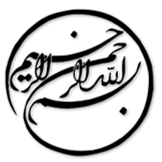 تغییر مسیر سیگنالدهی انسولین ناشی از هیپرانسولینمی در عضله موش های تغذیه شده با چربی و کربوهیدرات بالا: تاثیر ورزش
دانشجو:
استاد:
سال تحصیلی:
نام درس:
فصل اول: مقدمه

دیابت نوع 2 یک بیماری متابولیک پیچیده است که دارای یک جزء محیطی و ژنتیکی بوده و بیش از 5 % از جمعیت جوامع غربی را تحت تأثیر قرار داده است. داده های اخیر حاصل از مطالعه چند ملیتی سازمان بهداشت جهانی در مورد بیماری های عروقی در دیابت، بیانگر آن است که علت اصلی مرگ و میر (52 % از موارد مرگ و میر) در بیماران دیابت نوع 2 ناشی از CVD است. در حالی که اکثر مطالعات بر مرحله دیابت تمرکز کرده اند، اما شیوع هیپرانسولینمی و ناهنجاری های متعدد مرتبط  با آن کمتر مورد توجه قرار گرفته اند. تقریباً یک سوم گلوکز مصرف شده توسط کبد، و بقیه آن توسط بافت های محیطی عمدتا عضله اسکلتی از طریق مکانیسم وابسته به انسولین استفاده می شود.
1/15
فصل اول
مقدمه
1
مقاومت به انسولین عضلات اسکلتی به عنوان نقص آغازین در نظر گرفته می شود، که قبل از شکست سلولهای β بروز پیدا می کند و هیپرگلیسمی ایجاد می شود. در عضلات، مقاومت به انسولین با اختلال در عملکرد انسولین در انتقال گلوکز و متابولیسم گلوکز همراه است. بیمارانی که نسبت به انسولین مقاوم هستند، دارای افزایش فعالیت گلیکولیز هستند که این امر منجر به افزایش تولید NADH و پیروات می شود. تبدیل پیروات به لاکتات توسط لاکتات دهیدروژناز (LDH) ممکن است در طی افزایش گلیکولیز ناشی از هیپرانسولینمی بیش از حد واقعی نشان داده شود. مطالعه حاضر به عنوان نتیجه مطالعه بالینی ما انجام شده که ارتباط زیاد بین بیماری عروق کرونر و مقاومت بالا به انسولین و انسولین بالا در حالت ناشتا را حتی در غیاب هیپرگلیسمی یا دیابت نشان می دهد.
2/15
فصل اول
مقدمه
1
فصل دوم: موضوعات و روش ها

تمام روندها و مراحل مراقبت از حیوانات طبق توصیه‌های ارائه شده در راهنمای مراقبت انجام شد و استفاده از حیوانات آزمایشگاهی توسط کمیته کنترل و نظارت بر آزمایش‌ها بر روی حیوانات (CPCSEA) دولت هند و همچنین کمیته اخلاق بنیاد تحقیقات MIMS مورد تایید قرار گرفت. نوع موش های مورد استفاده، رژیم غذایی و روش های تخمین وزن بدن، گلوکز خون و سطح انسولین کل طبق تعریف Joseph و همکاران (21-23) بود. موشهای نر بالغ Wistar ، از موسسه علوم و فن آوری پزشکی Sree Chitra Tirunal، Thiruvananthapuram، Kerala، خریداری شدند و برای همه آزمایش‌ها مورد استفاده قرار گرفتند. خوراک پر کربوهیدرات و پرچرب گروه کنترل از کرالا،  مانوتی، علوم دامی کرالا، دانشگاه دامپزشکی، بخش تغذیه حیوانات خریداری شد و شامل 18.6 % پروتئین، 44.2 % کربوهیدرات و 6.2 % چربی برای گروه کنترل بود.
3/15
فصل دوم
موضوعات و روش ها
2
1
لطفا توجه داشته باشيد
که اين فايل تنها بخشی از محصول بوده و صرفا جهت معرفی محصول ميباشد
برای خريداری و دانلود فايل کامل مقاله به زبان فارسی
با فرمت پاورپوينت (با قابليت ويرايش(
اينجا کليک نماييد.
فروشگاه اينترنتی ايران عرضه www.iranarze.ir
5
4
3
2
1